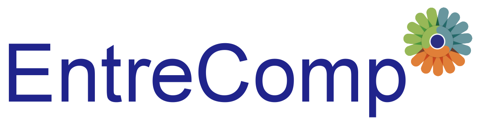 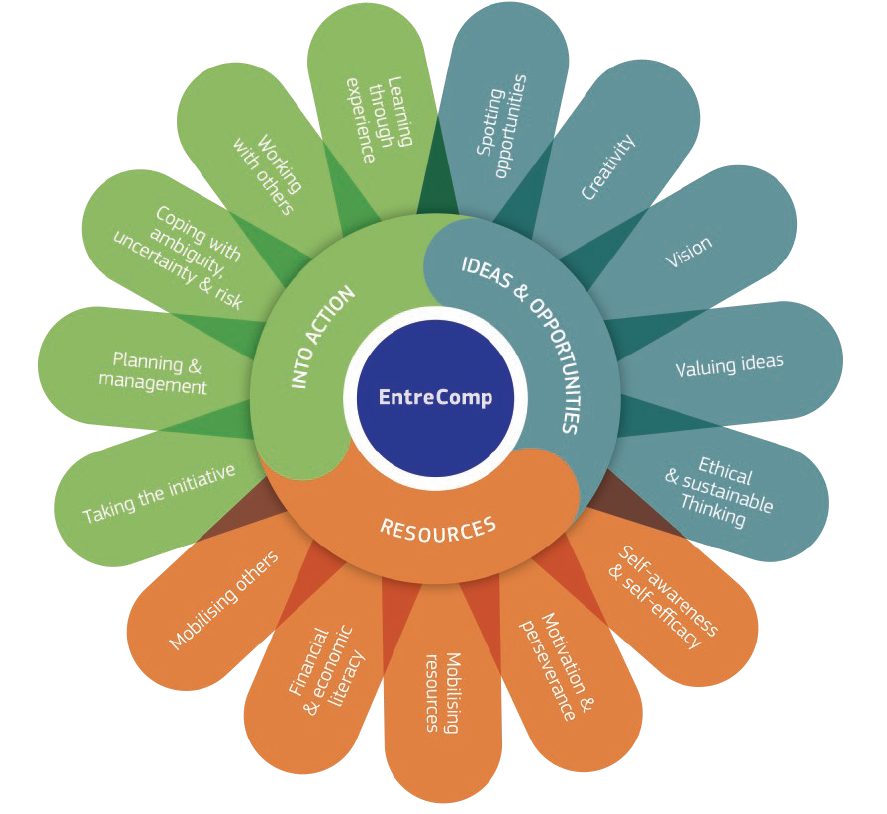 3.3 Coping with uncertainty, ambiguity and risk 

3.3.A Introduction and basics
This project has been funded with support from the European Commission. This document and its contents reflect the views only of the authors, and the Commission cannot be held responsible for any use which may be made of the information contained therein​
Legal description – Creative Commons licensing: The materials published on the EntreComp project website are classified as Open Educational Resources' (OER) and can be freely (without permission of their creators): downloaded, used, reused, copied, adapted, and shared by users, with information about the source of their origin.
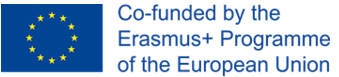 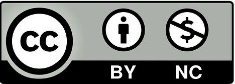 What do we mean with risk?
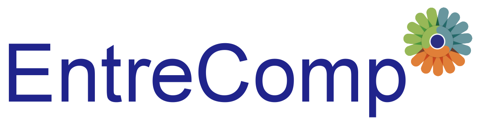 Uncertainty, ambiguity and risk in business are the basic barriers or challanges to the development of any enterprise or business. The ability to deal with it is crucial for business development, increasing profits and in many cases also survival in the market.

At the stage of establishing the enterprise, a SWOT analysis (strengths and weaknesses, opportunities and threats) is created. Once the business is up and running, dealing with incompetence, ambiguity and risk is a key part of management.
This project has been funded with support from the European Commission. This document and its contents reflect the views only of the authors, and the Commission cannot be held responsible for any use which may be made of the information contained therein​
Legal description – Creative Commons licensing: The materials published on the EntreComp project website are classified as Open Educational Resources' (OER) and can be freely (without permission of their creators): downloaded, used, reused, copied, adapted, and shared by users, with information about the source of their origin.
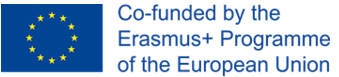 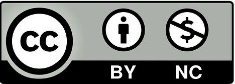 Seeking definitions
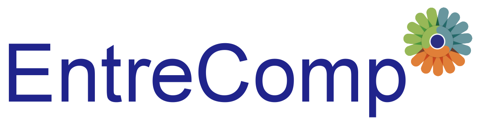 Uuncertainty (in Business) a situation, in which the probability distribution is unknown (i.e. something that can be understood in more than one way or can have more than one outcome)

Risk refers to the probability or threat of loss, liability, injury, damage, or any other negative occurrence resulting from external or internal vulnerabilities, and that may be prevented or avoided through preventive action
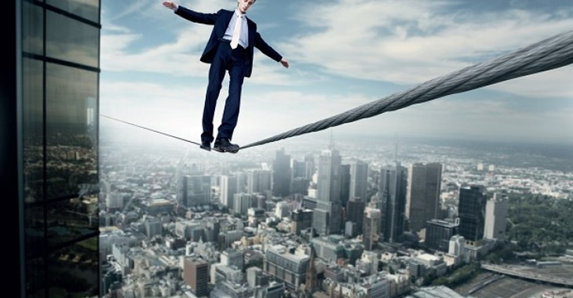 This project has been funded with support from the European Commission. This document and its contents reflect the views only of the authors, and the Commission cannot be held responsible for any use which may be made of the information contained therein​
Legal description – Creative Commons licensing: The materials published on the EntreComp project website are classified as Open Educational Resources' (OER) and can be freely (without permission of their creators): downloaded, used, reused, copied, adapted, and shared by users, with information about the source of their origin.
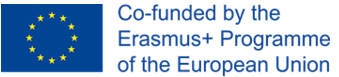 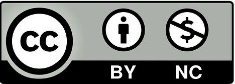 To resume:
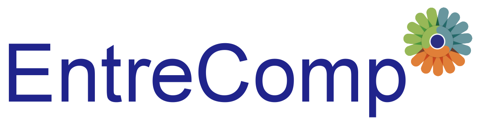 In order to obtain the full picture of uncertainty and ambiguity, we can make a comparison with understanding certainty:
Source: own study
This project has been funded with support from the European Commission. This document and its contents reflect the views only of the authors, and the Commission cannot be held responsible for any use which may be made of the information contained therein​
Legal description – Creative Commons licensing: The materials published on the EntreComp project website are classified as Open Educational Resources' (OER) and can be freely (without permission of their creators): downloaded, used, reused, copied, adapted, and shared by users, with information about the source of their origin.
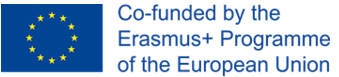 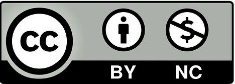 Obstacles in doing business pt.1
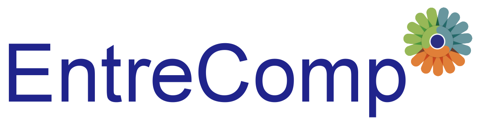 Source: own study
This project has been funded with support from the European Commission. This document and its contents reflect the views only of the authors, and the Commission cannot be held responsible for any use which may be made of the information contained therein​
Legal description – Creative Commons licensing: The materials published on the EntreComp project website are classified as Open Educational Resources' (OER) and can be freely (without permission of their creators): downloaded, used, reused, copied, adapted, and shared by users, with information about the source of their origin.
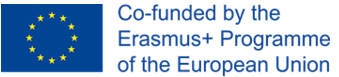 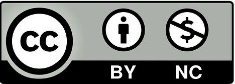 Obstacles in doing business pt.2
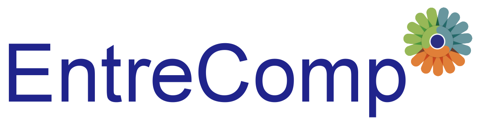 Source: own study
This project has been funded with support from the European Commission. This document and its contents reflect the views only of the authors, and the Commission cannot be held responsible for any use which may be made of the information contained therein​
Legal description – Creative Commons licensing: The materials published on the EntreComp project website are classified as Open Educational Resources' (OER) and can be freely (without permission of their creators): downloaded, used, reused, copied, adapted, and shared by users, with information about the source of their origin.
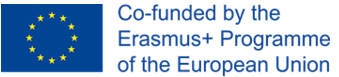 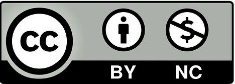 Obstacles in doing business pt.3
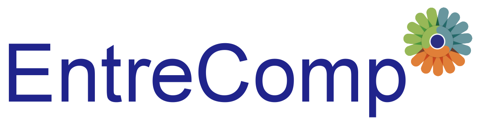 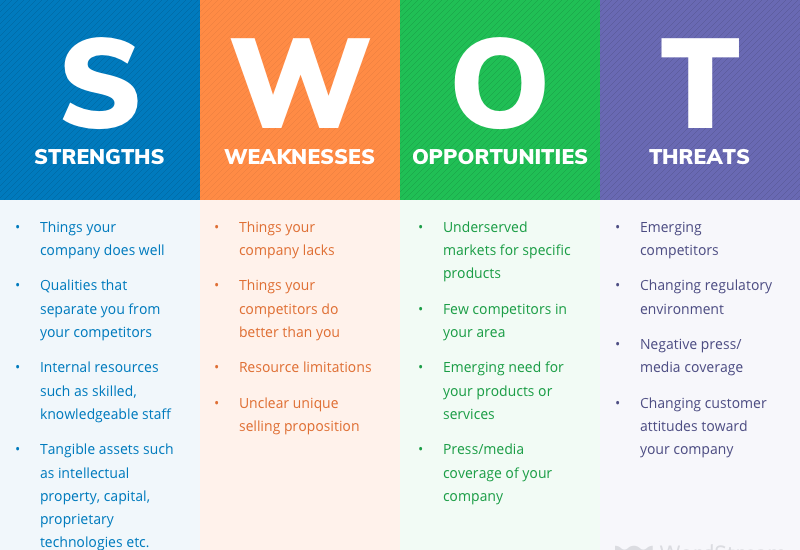 A SWOT Analysis perspective

SWOT stands for Strengths, Weaknesses, Opportunities, and Threats. It is a technique for assessing these four aspects of your business.

Conducting a SWOT analysis is a powerful way to evaluate your company or project.
The primary objective of a SWOT analysis is to help organizations develop a full awareness of all the factors involved in making a business decision.
Source: https://www.wordstream.com/blog/ws/2017/12/20/swot-analysis
This project has been funded with support from the European Commission. This document and its contents reflect the views only of the authors, and the Commission cannot be held responsible for any use which may be made of the information contained therein​
Legal description – Creative Commons licensing: The materials published on the EntreComp project website are classified as Open Educational Resources' (OER) and can be freely (without permission of their creators): downloaded, used, reused, copied, adapted, and shared by users, with information about the source of their origin.
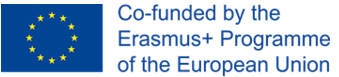 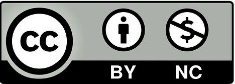 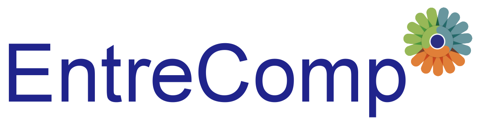 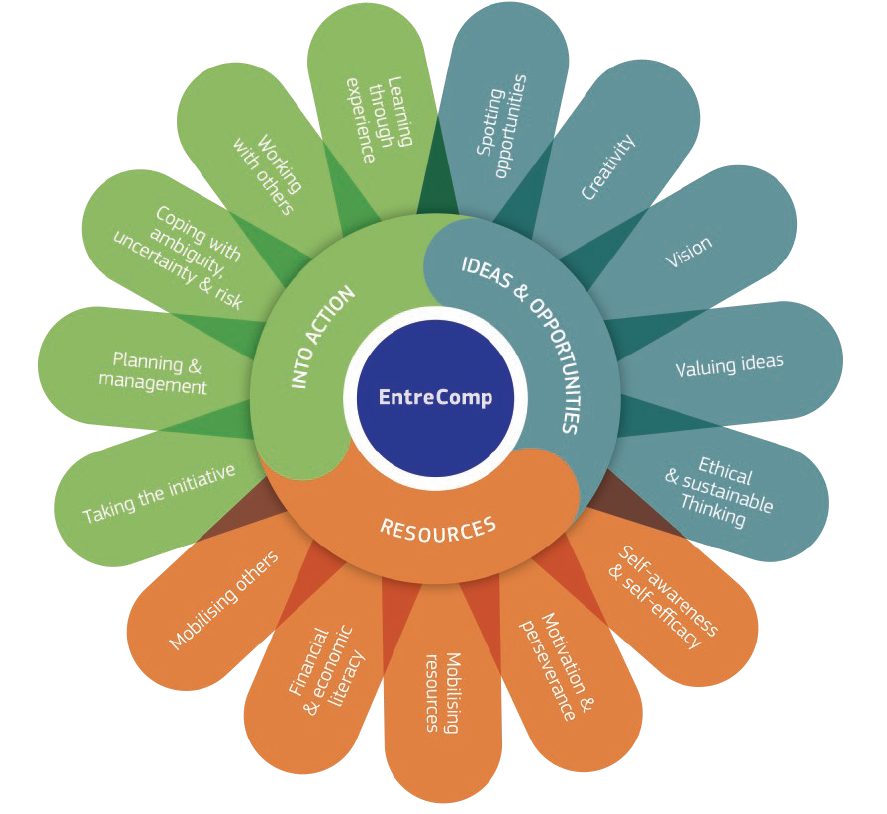 3.3 Coping with uncertainty, ambiguity and risk 

3.3.B The decision-making process
This project has been funded with support from the European Commission. This document and its contents reflect the views only of the authors, and the Commission cannot be held responsible for any use which may be made of the information contained therein​
Legal description – Creative Commons licensing: The materials published on the EntreComp project website are classified as Open Educational Resources' (OER) and can be freely (without permission of their creators): downloaded, used, reused, copied, adapted, and shared by users, with information about the source of their origin.
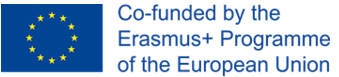 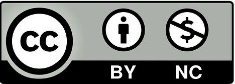 Effective decision making
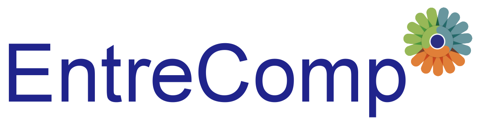 Decision making is a vital component of small business success.

Decisions based on a foundation of knowledge and sound reasoning can lead the company into long-term prosperity; conversely, decisions made on the basis of flawed logic, emotionalism, or incomplete information can quickly put a small business out of commission.
This project has been funded with support from the European Commission. This document and its contents reflect the views only of the authors, and the Commission cannot be held responsible for any use which may be made of the information contained therein​
Legal description – Creative Commons licensing: The materials published on the EntreComp project website are classified as Open Educational Resources' (OER) and can be freely (without permission of their creators): downloaded, used, reused, copied, adapted, and shared by users, with information about the source of their origin.
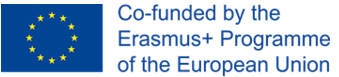 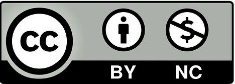 7 Characteristics of a Good Decision
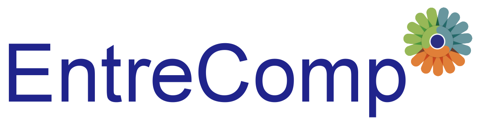 An appropriate decision frame
Clear values to adhere to and objectives you are trying to accomplish
Creative alternatives to choose from
Good information
Clear tradeoffs and sound reasoning
Choice alignment with values and objectives
Committed implementation
This project has been funded with support from the European Commission. This document and its contents reflect the views only of the authors, and the Commission cannot be held responsible for any use which may be made of the information contained therein​
Legal description – Creative Commons licensing: The materials published on the EntreComp project website are classified as Open Educational Resources' (OER) and can be freely (without permission of their creators): downloaded, used, reused, copied, adapted, and shared by users, with information about the source of their origin.
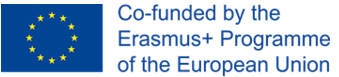 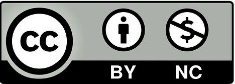 7 Ways to deal with uncertainty
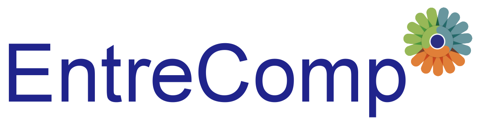 Replace expectations with plans
Prepare for different possibilities
Become a feeling observer
Get confident about your coping and adapting skills
Utilize stress reduction techniques pre-emptively
Focus on what you can control
Practice mindfulness

According to Lori Deschene
This project has been funded with support from the European Commission. This document and its contents reflect the views only of the authors, and the Commission cannot be held responsible for any use which may be made of the information contained therein​
Legal description – Creative Commons licensing: The materials published on the EntreComp project website are classified as Open Educational Resources' (OER) and can be freely (without permission of their creators): downloaded, used, reused, copied, adapted, and shared by users, with information about the source of their origin.
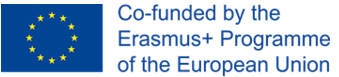 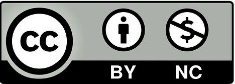 Moreover…
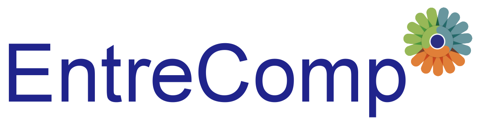 Uncertainty is the only certainty there is, and knowing how to live with insecurity is the only security 

John Allen Paulos
This project has been funded with support from the European Commission. This document and its contents reflect the views only of the authors, and the Commission cannot be held responsible for any use which may be made of the information contained therein​
Legal description – Creative Commons licensing: The materials published on the EntreComp project website are classified as Open Educational Resources' (OER) and can be freely (without permission of their creators): downloaded, used, reused, copied, adapted, and shared by users, with information about the source of their origin.
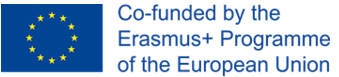 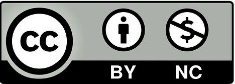 The words of the experts:
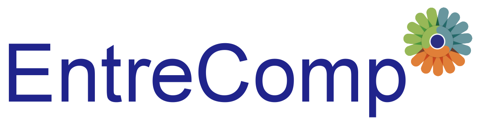 Below are three examples of authors who point out mistakes made when making decisions. On this basis, try to compile your list of mistakes made when making decisions
Source: own study
This project has been funded with support from the European Commission. This document and its contents reflect the views only of the authors, and the Commission cannot be held responsible for any use which may be made of the information contained therein​
Legal description – Creative Commons licensing: The materials published on the EntreComp project website are classified as Open Educational Resources' (OER) and can be freely (without permission of their creators): downloaded, used, reused, copied, adapted, and shared by users, with information about the source of their origin.
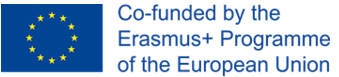 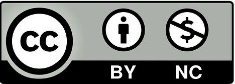 The power of trust
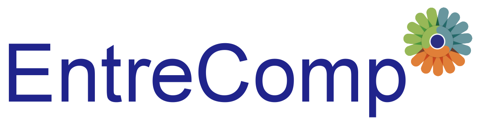 Trust  is  the  foundation  and  stimulus  for  every  activity  in  the organization,  it  gives  a  sense  of  security  and  allows  you  to  quickly  react  to  changes in the environment.

There are eight Pillars of Trust (according to Business strategist David Horsager):
Clarity – People trust the clear and mistrust the ambiguous
Compassion – People put faith in those who care beyond themselves
Character – People notice those who do what is right over what is easy
Competency – People have confidence in those who stay fresh, relevant, and capable
Commitment – People believe in those who stand through adversity
Connection – People want to follow, buy from, and be around friends
Contribution – People immediately respond to results
Consistency – People love to see the little things done consistently
This project has been funded with support from the European Commission. This document and its contents reflect the views only of the authors, and the Commission cannot be held responsible for any use which may be made of the information contained therein​
Legal description – Creative Commons licensing: The materials published on the EntreComp project website are classified as Open Educational Resources' (OER) and can be freely (without permission of their creators): downloaded, used, reused, copied, adapted, and shared by users, with information about the source of their origin.
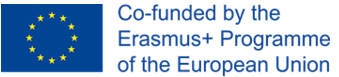 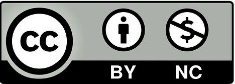 How uncertainty works…
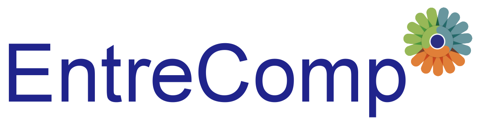 At TEDxCanberra 2012, Nobel Prize for Physics recipient, Professor Brian Schmidt, provides a live, engaging and practical demonstration of just how uncertainty works in the real world (click the image for the video)
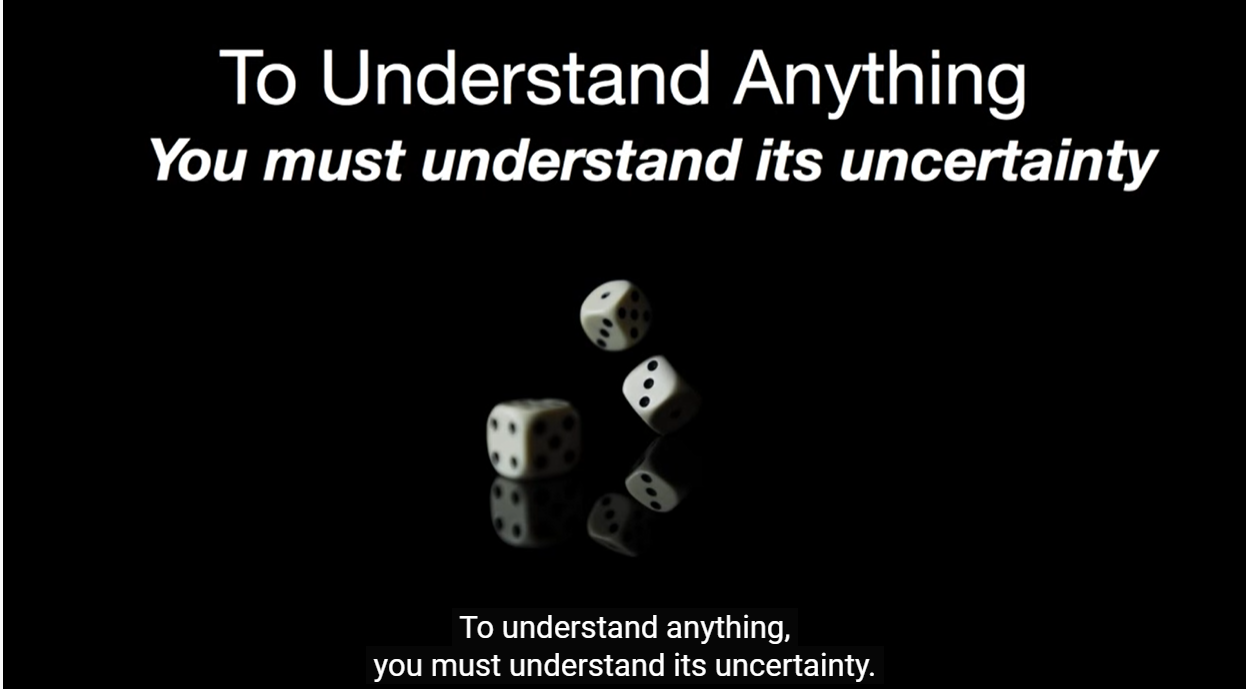 This project has been funded with support from the European Commission. This document and its contents reflect the views only of the authors, and the Commission cannot be held responsible for any use which may be made of the information contained therein​
Legal description – Creative Commons licensing: The materials published on the EntreComp project website are classified as Open Educational Resources' (OER) and can be freely (without permission of their creators): downloaded, used, reused, copied, adapted, and shared by users, with information about the source of their origin.
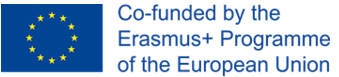 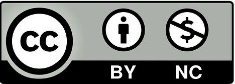 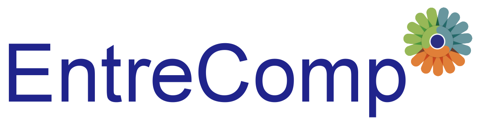 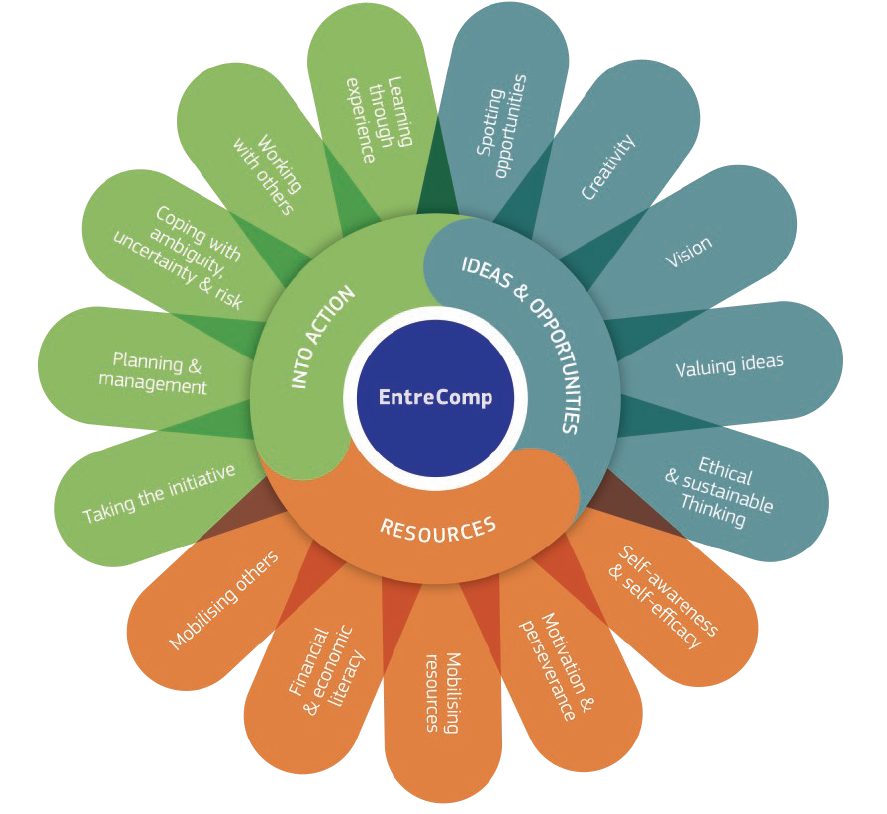 3.3 Coping with uncertainty, ambiguity and risk 

3.3.C Risk in Business
This project has been funded with support from the European Commission. This document and its contents reflect the views only of the authors, and the Commission cannot be held responsible for any use which may be made of the information contained therein​
Legal description – Creative Commons licensing: The materials published on the EntreComp project website are classified as Open Educational Resources' (OER) and can be freely (without permission of their creators): downloaded, used, reused, copied, adapted, and shared by users, with information about the source of their origin.
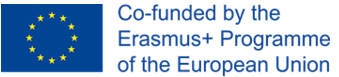 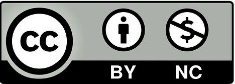 Internal VS External risk
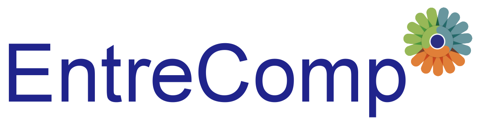 Business risks refers to the possibility of a commercial business making inadequate profits (or even losses) due to uncertainties.

Business risks can arise due to the influence by two major risks: internal risks (risks arising from the events taking place within the organization) and external risks (risks arising from the events taking place outside the organization).
This project has been funded with support from the European Commission. This document and its contents reflect the views only of the authors, and the Commission cannot be held responsible for any use which may be made of the information contained therein​
Legal description – Creative Commons licensing: The materials published on the EntreComp project website are classified as Open Educational Resources' (OER) and can be freely (without permission of their creators): downloaded, used, reused, copied, adapted, and shared by users, with information about the source of their origin.
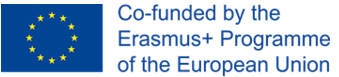 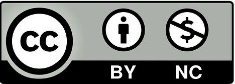 Internal VS External risk: examples
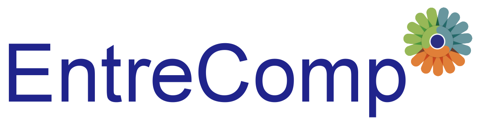 This project has been funded with support from the European Commission. This document and its contents reflect the views only of the authors, and the Commission cannot be held responsible for any use which may be made of the information contained therein​
Legal description – Creative Commons licensing: The materials published on the EntreComp project website are classified as Open Educational Resources' (OER) and can be freely (without permission of their creators): downloaded, used, reused, copied, adapted, and shared by users, with information about the source of their origin.
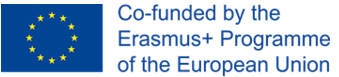 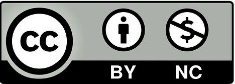 What is Risk Management?
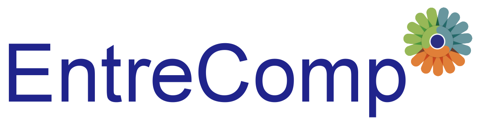 Risk management helps you make better business decisions. It involves reducing the things that could have a negative effect on your business. 

For example, the reducing the risk of injury by through safety procedures.
This project has been funded with support from the European Commission. This document and its contents reflect the views only of the authors, and the Commission cannot be held responsible for any use which may be made of the information contained therein​
Legal description – Creative Commons licensing: The materials published on the EntreComp project website are classified as Open Educational Resources' (OER) and can be freely (without permission of their creators): downloaded, used, reused, copied, adapted, and shared by users, with information about the source of their origin.
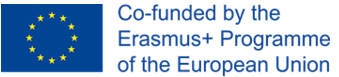 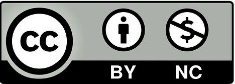 How you can manage risk?
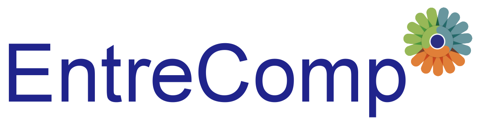 Before you decide what to do, you’ll need to work out what your risks are and which ones are most urgent
This project has been funded with support from the European Commission. This document and its contents reflect the views only of the authors, and the Commission cannot be held responsible for any use which may be made of the information contained therein​
Legal description – Creative Commons licensing: The materials published on the EntreComp project website are classified as Open Educational Resources' (OER) and can be freely (without permission of their creators): downloaded, used, reused, copied, adapted, and shared by users, with information about the source of their origin.
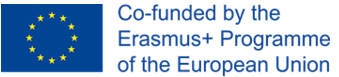 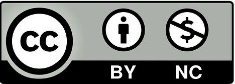 How the best do it...
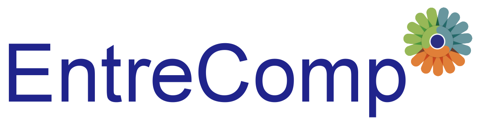 Jeff Bezos. If you choose to only do things that you know will work, you will leave many options on the table

Richard Branson. You can be careful and try to avoid risks, but you can't protect yourself all the time

Walt Disney. In my opinion, courage is the main quality of leadership. Usually it involves risk taking, especially in new ventures

Mark Zuckerberg. The biggest risk is not taking any risks. In a rapidly changing world, the strategy that guarantees failure is not taking risks

Henry Ford. No one can really guarantee the future. The best we can do is increase the chances, calculate the risks involved, assess our ability to deal with them, and execute our plans safely
Source: own study
This project has been funded with support from the European Commission. This document and its contents reflect the views only of the authors, and the Commission cannot be held responsible for any use which may be made of the information contained therein​
Legal description – Creative Commons licensing: The materials published on the EntreComp project website are classified as Open Educational Resources' (OER) and can be freely (without permission of their creators): downloaded, used, reused, copied, adapted, and shared by users, with information about the source of their origin.
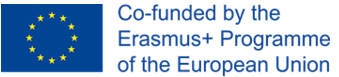 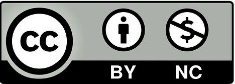 Ways of dealing with uncertainty…
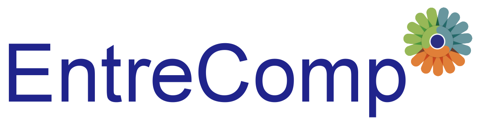 In short:
Source: own study
This project has been funded with support from the European Commission. This document and its contents reflect the views only of the authors, and the Commission cannot be held responsible for any use which may be made of the information contained therein​
Legal description – Creative Commons licensing: The materials published on the EntreComp project website are classified as Open Educational Resources' (OER) and can be freely (without permission of their creators): downloaded, used, reused, copied, adapted, and shared by users, with information about the source of their origin.
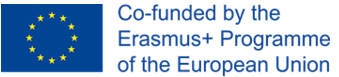 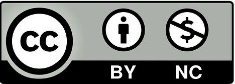 …and the implication for business:
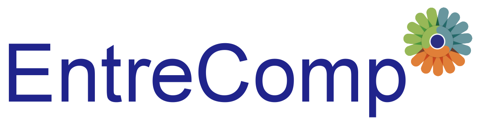 In short:
Source: own study
This project has been funded with support from the European Commission. This document and its contents reflect the views only of the authors, and the Commission cannot be held responsible for any use which may be made of the information contained therein​
Legal description – Creative Commons licensing: The materials published on the EntreComp project website are classified as Open Educational Resources' (OER) and can be freely (without permission of their creators): downloaded, used, reused, copied, adapted, and shared by users, with information about the source of their origin.
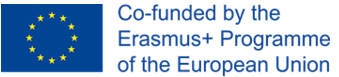 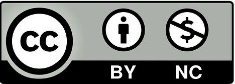 Suggestions for self-study
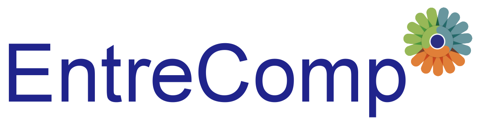 In this video, Andy Penaluna, Director of the International Institute for Creative Entrepreneurial Development (http://www.uwtsd.ac.uk/iiced) at the University of Wales Trinity Saint David, explains that students can be exposed to uncertain, ambiguous activities where things change, deadlines shifts and there are no clear instructions on what shall be done next. Being exposed to such situations allows them to develop strategies to cope and learn to flexibly adapt to changing environments.
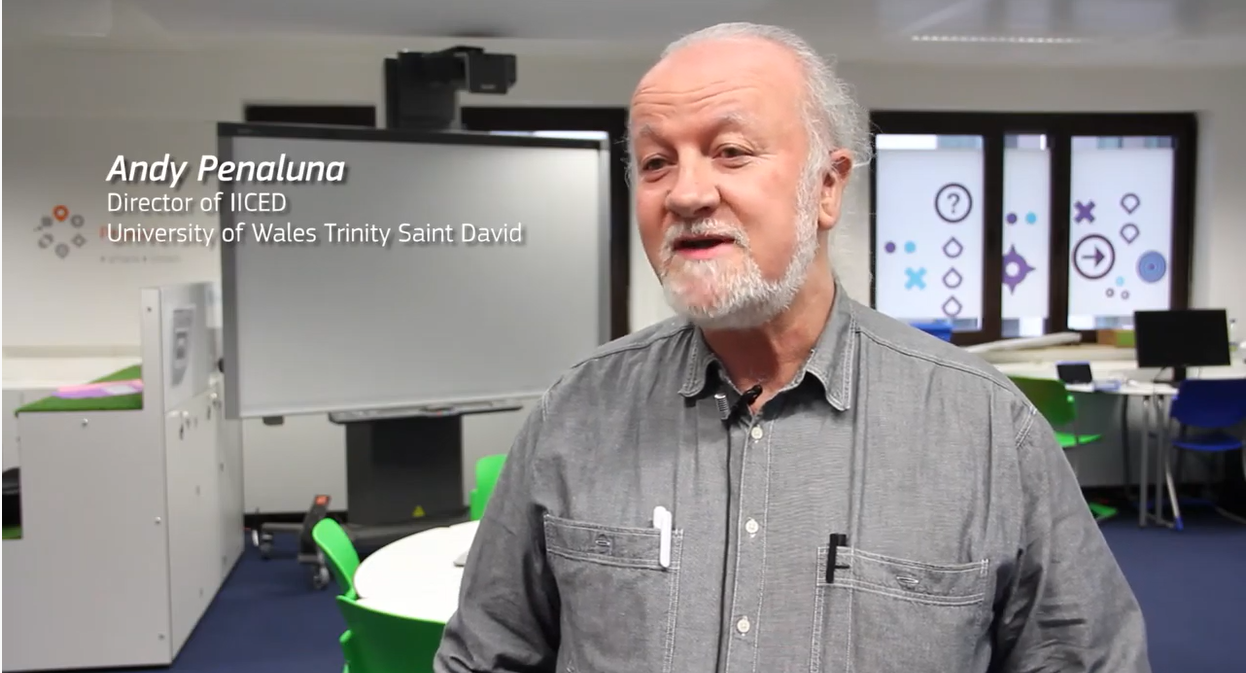 This project has been funded with support from the European Commission. This document and its contents reflect the views only of the authors, and the Commission cannot be held responsible for any use which may be made of the information contained therein​
Legal description – Creative Commons licensing: The materials published on the EntreComp project website are classified as Open Educational Resources' (OER) and can be freely (without permission of their creators): downloaded, used, reused, copied, adapted, and shared by users, with information about the source of their origin.
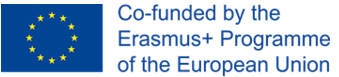 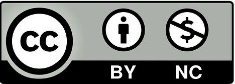 To recap:
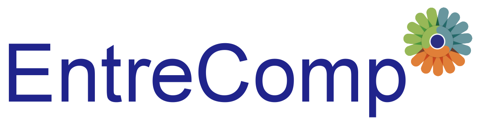 Every business is associated with uncertainty, ambiguity & risk

Be guided by your reason, experience, and intuition in making binding decisions

You will never avoid situations in which you will make important decisions

You can always consult someone, discuss the matter in the team, try to thoroughly investigate a given situation

Everyone makes mistakes and you can make them
This project has been funded with support from the European Commission. This document and its contents reflect the views only of the authors, and the Commission cannot be held responsible for any use which may be made of the information contained therein​
Legal description – Creative Commons licensing: The materials published on the EntreComp project website are classified as Open Educational Resources' (OER) and can be freely (without permission of their creators): downloaded, used, reused, copied, adapted, and shared by users, with information about the source of their origin.
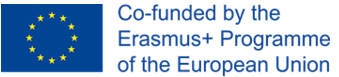 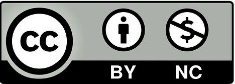 To recap: Checklist for self-check
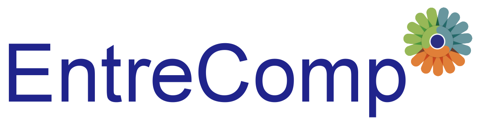 This project has been funded with support from the European Commission. This document and its contents reflect the views only of the authors, and the Commission cannot be held responsible for any use which may be made of the information contained therein​
Legal description – Creative Commons licensing: The materials published on the EntreComp project website are classified as Open Educational Resources' (OER) and can be freely (without permission of their creators): downloaded, used, reused, copied, adapted, and shared by users, with information about the source of their origin.
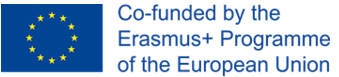 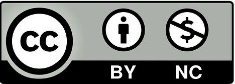 To recap: Checklist for self-check
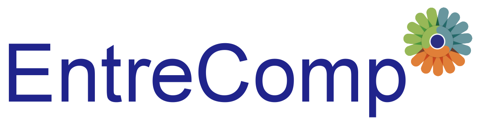 This project has been funded with support from the European Commission. This document and its contents reflect the views only of the authors, and the Commission cannot be held responsible for any use which may be made of the information contained therein​
Legal description – Creative Commons licensing: The materials published on the EntreComp project website are classified as Open Educational Resources' (OER) and can be freely (without permission of their creators): downloaded, used, reused, copied, adapted, and shared by users, with information about the source of their origin.
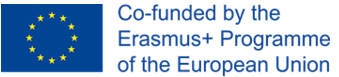 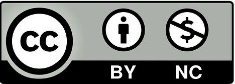